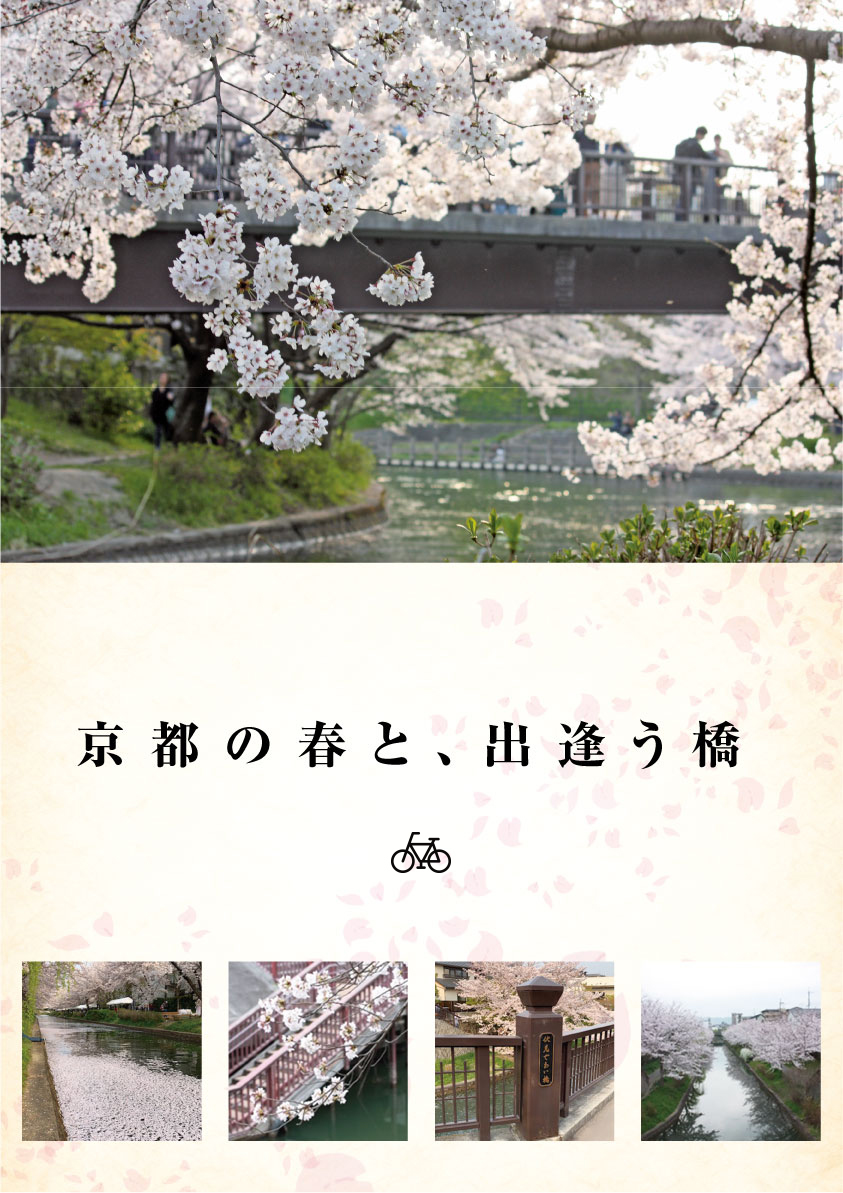 〇〇は環境にやさしい自転車での観光を推奨しています